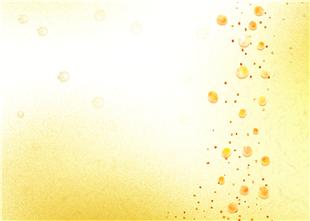 «Знакомимся с архитектурой родного города ».
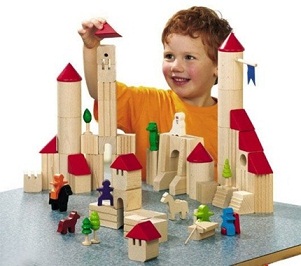 Познавательный проект группы №6»Почемучки»
04.02.2013-15.02.2013.
Разработала:ЖуковаС.Н.
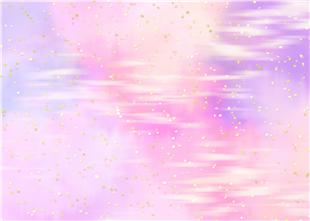 Что такое архитектура,ее место в жизни человека?
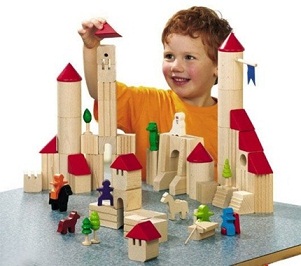 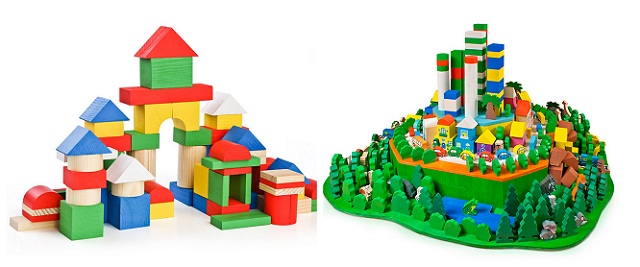 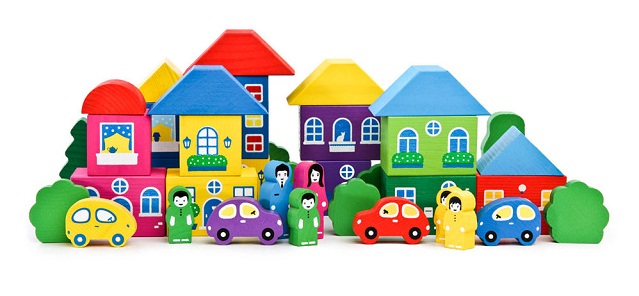 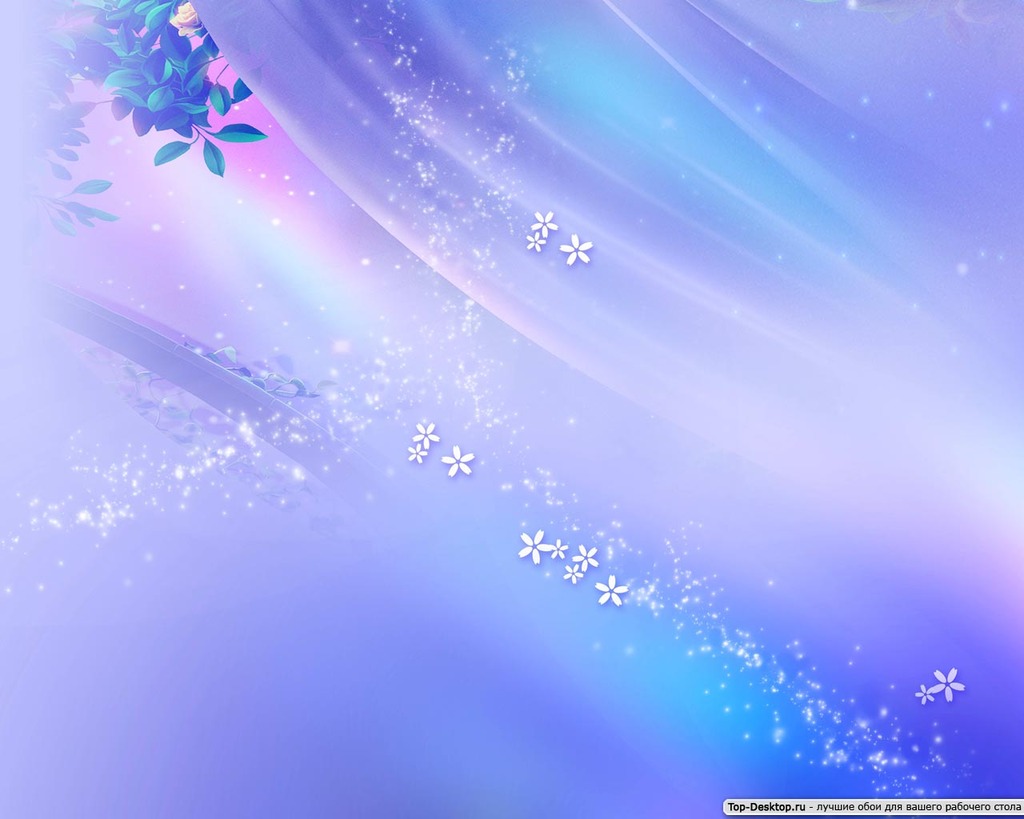 Средства ознакомления с архитектурой:Беседы,Экскурсии,Занятия,Игры…
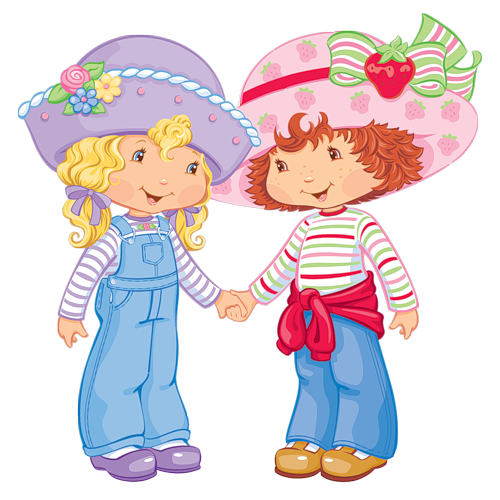 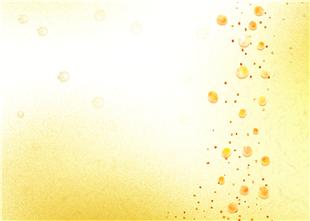 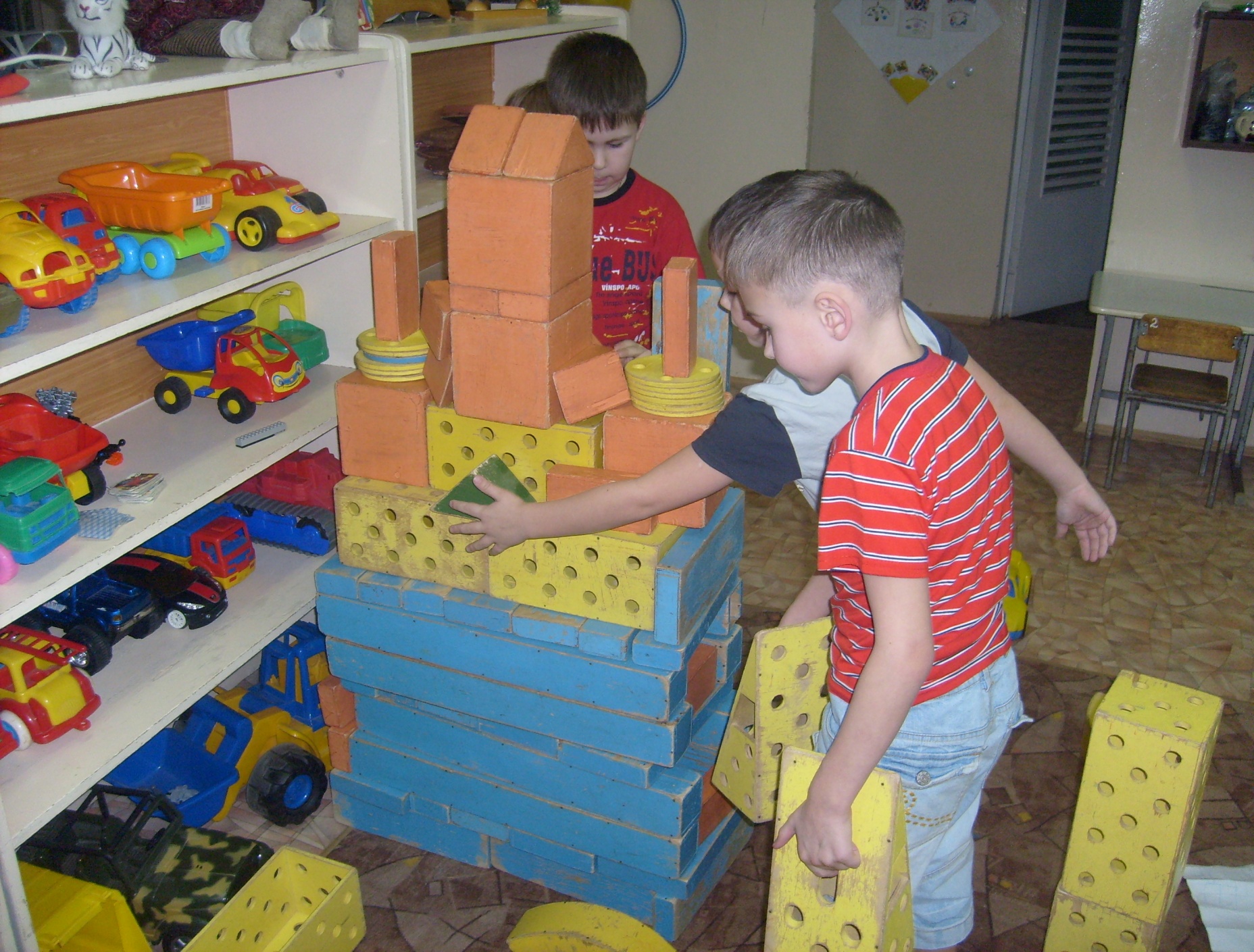 « Кто построил этот дом ?»
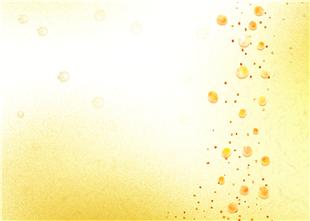 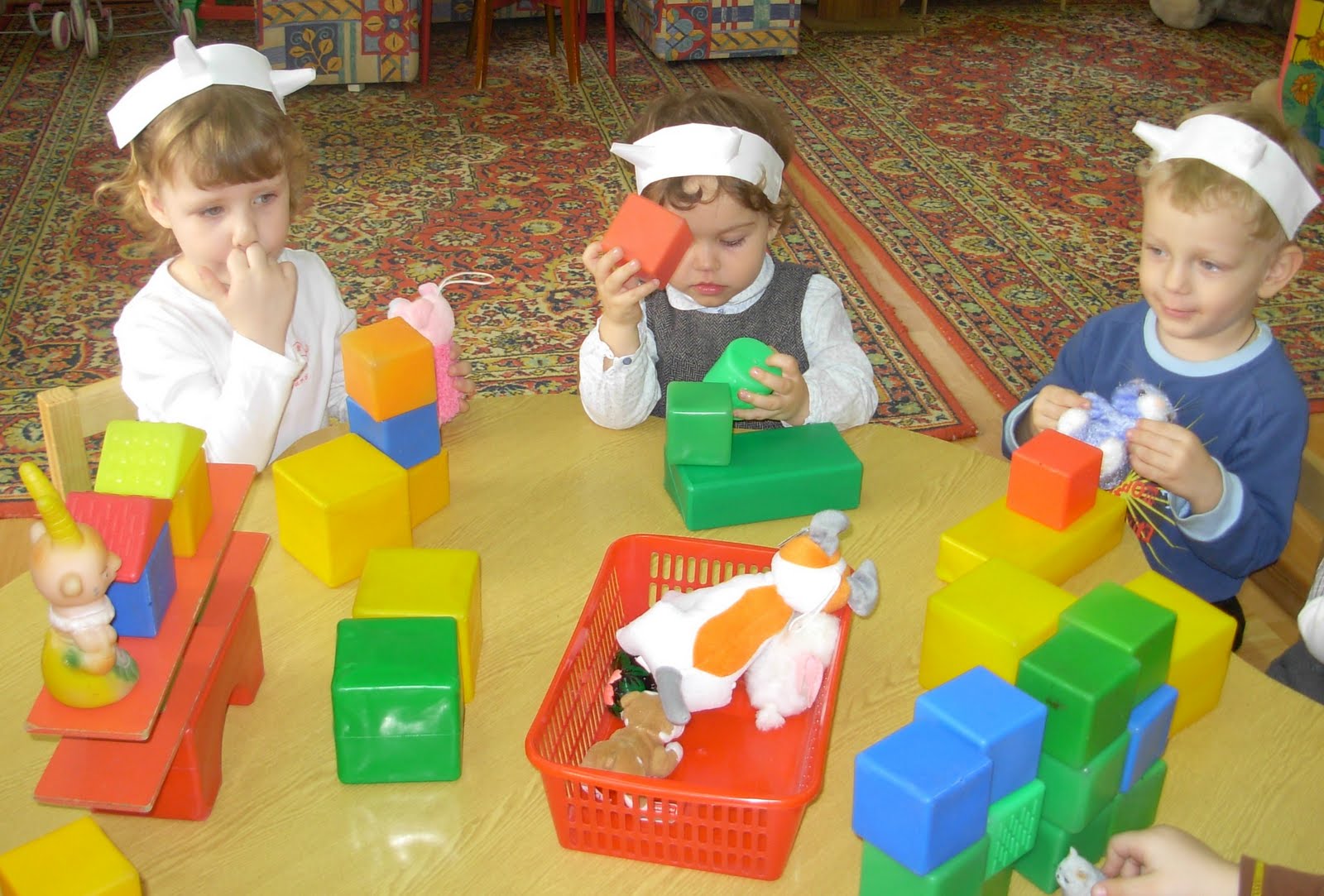 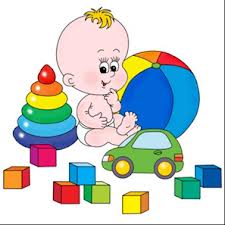 Мы-строители!
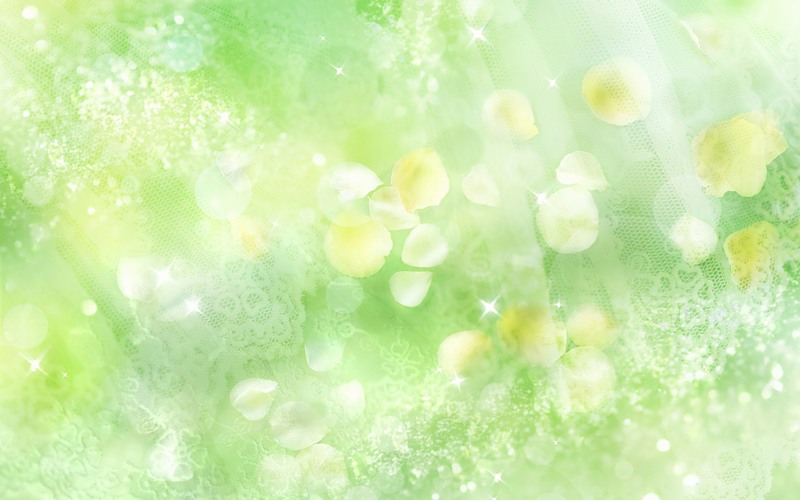 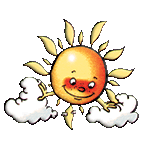 Экскурсия по улицам города
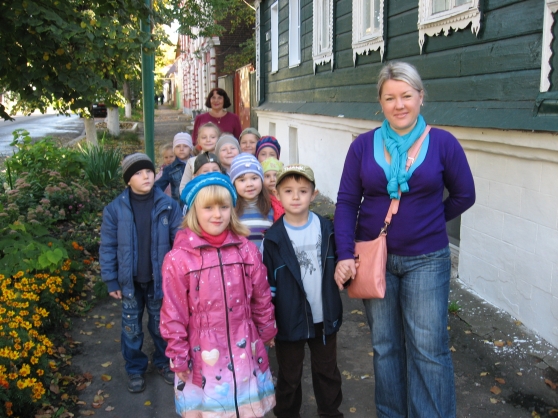 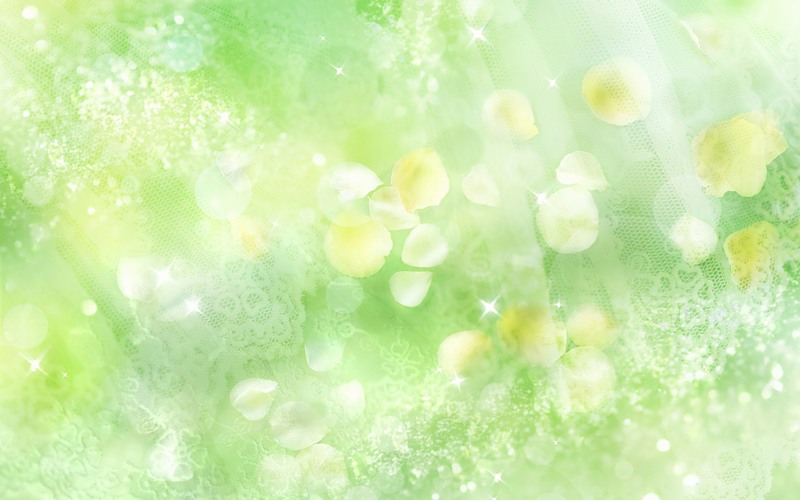 Мы рисуем.
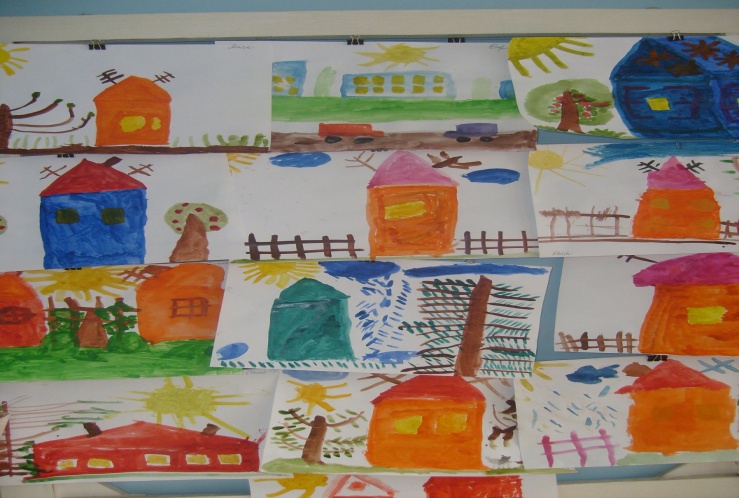 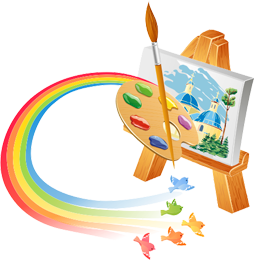 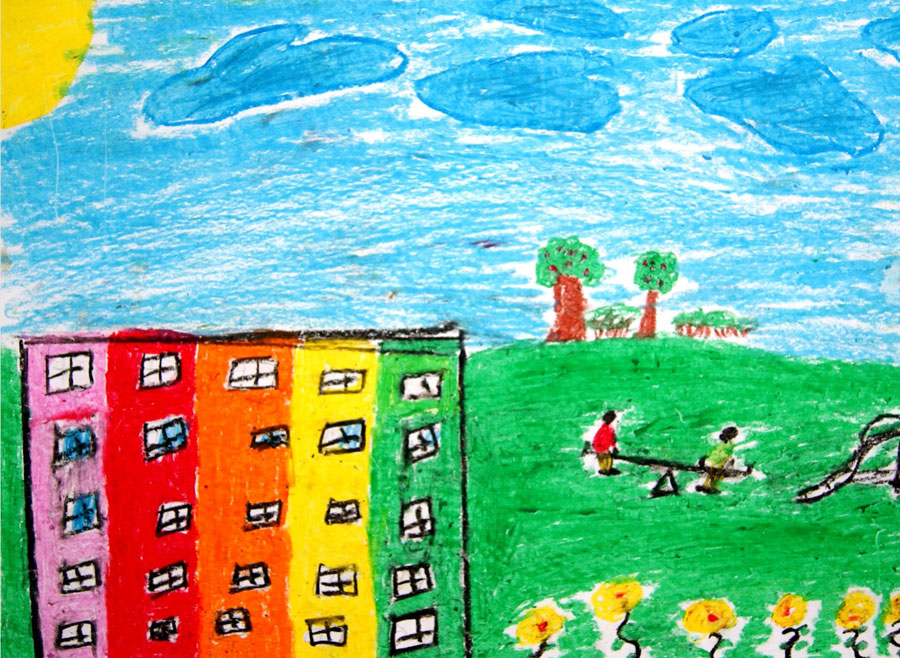 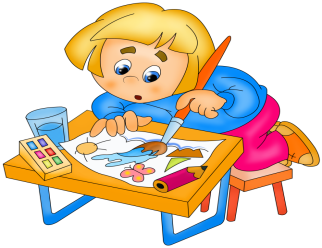 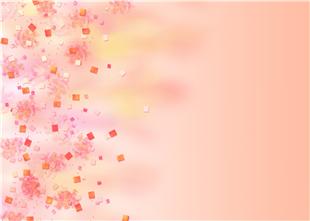 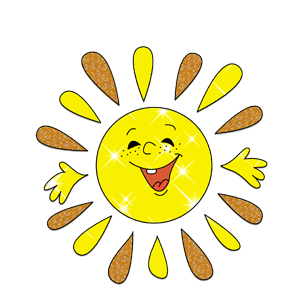 Молодцы!
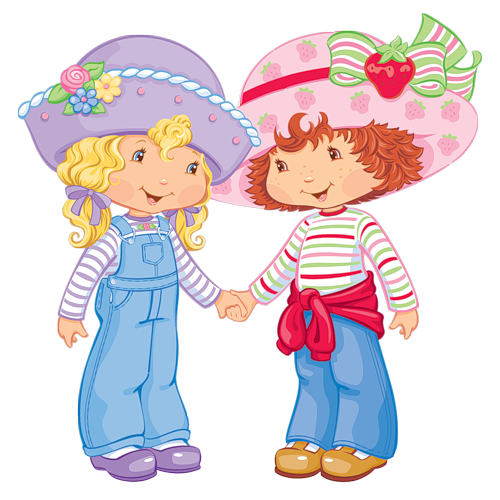